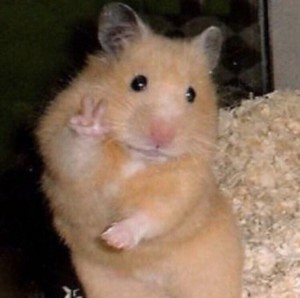 HELLO!
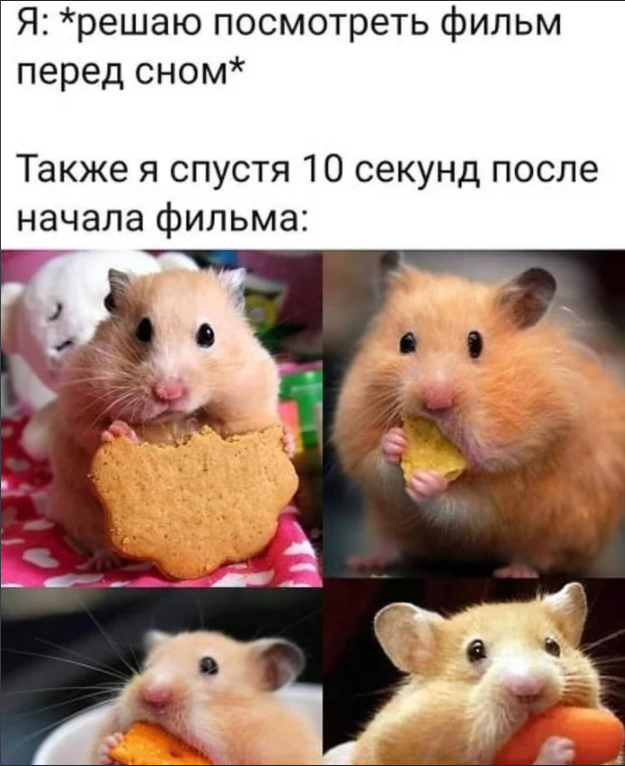 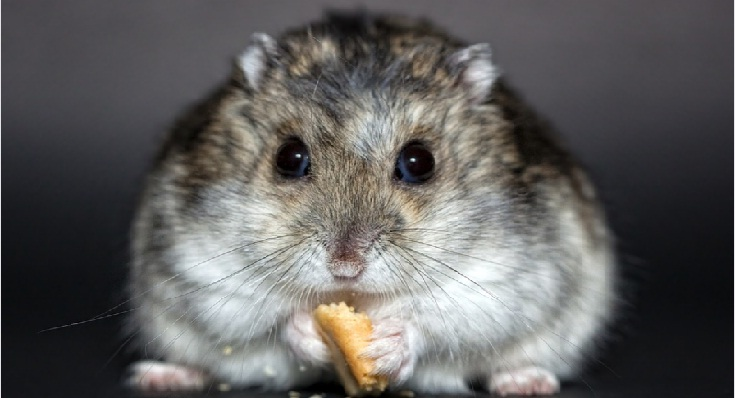 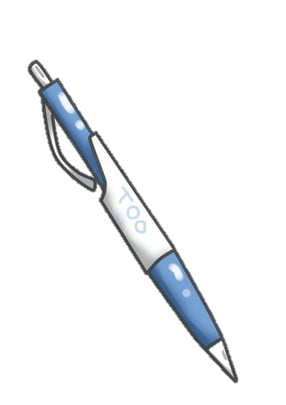 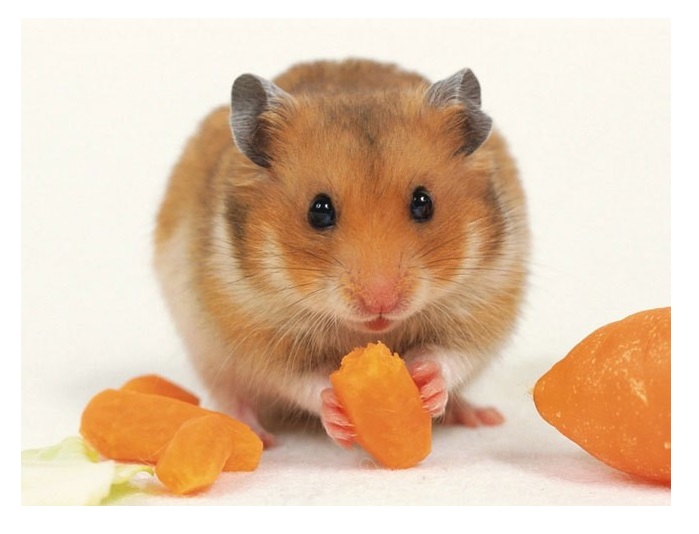 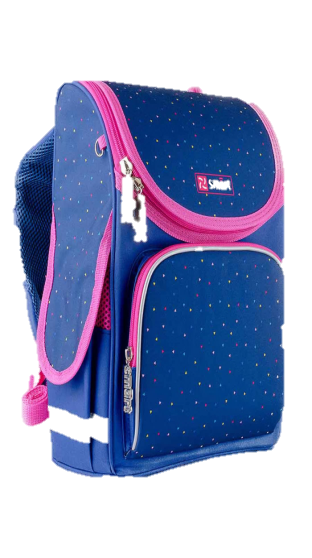 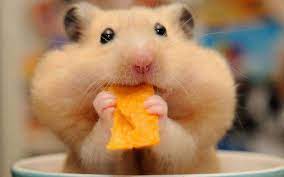 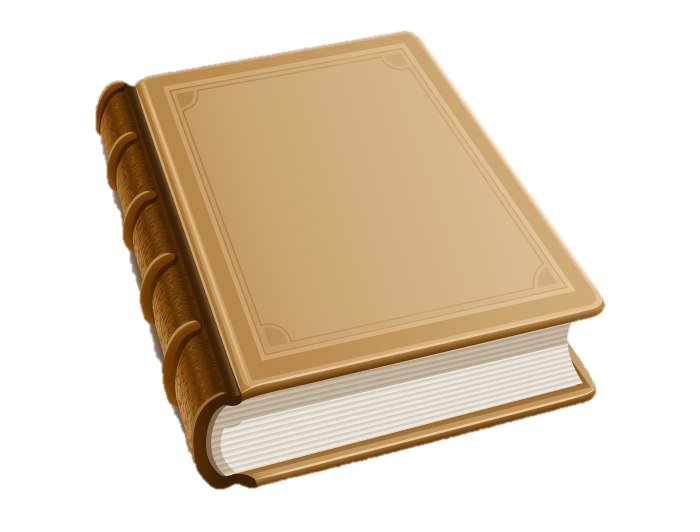 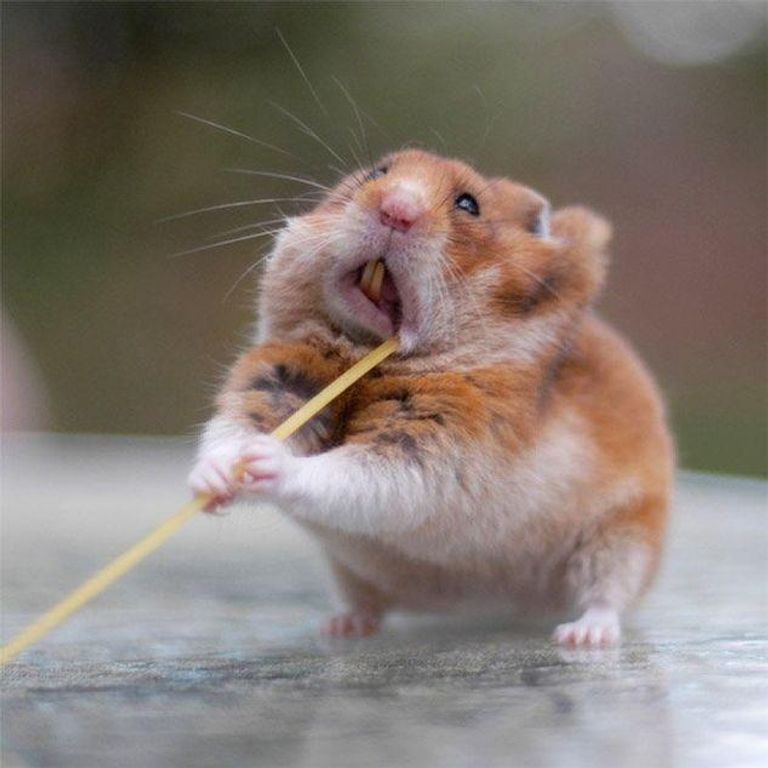 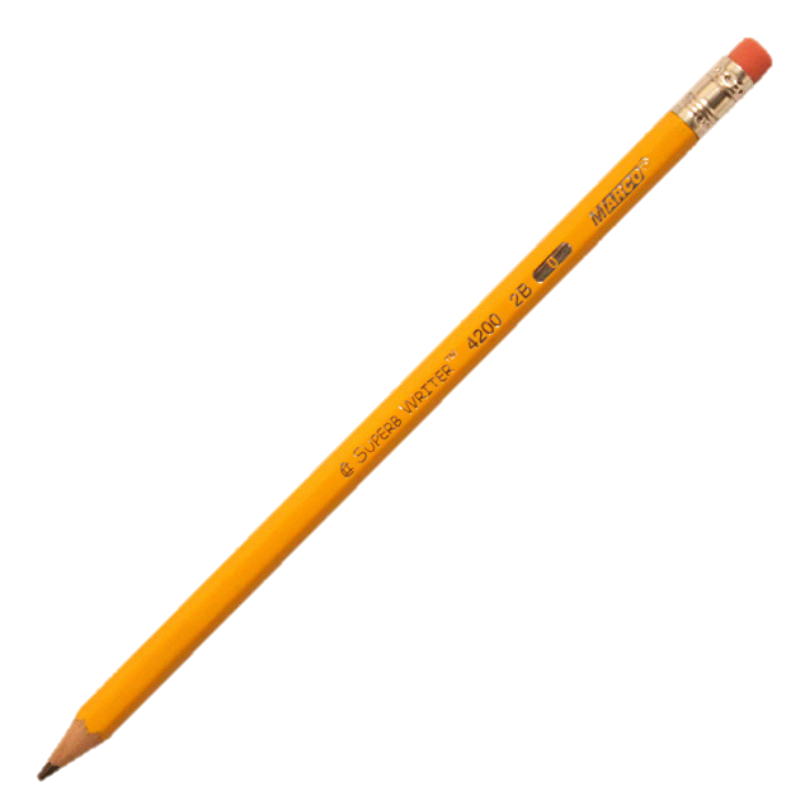 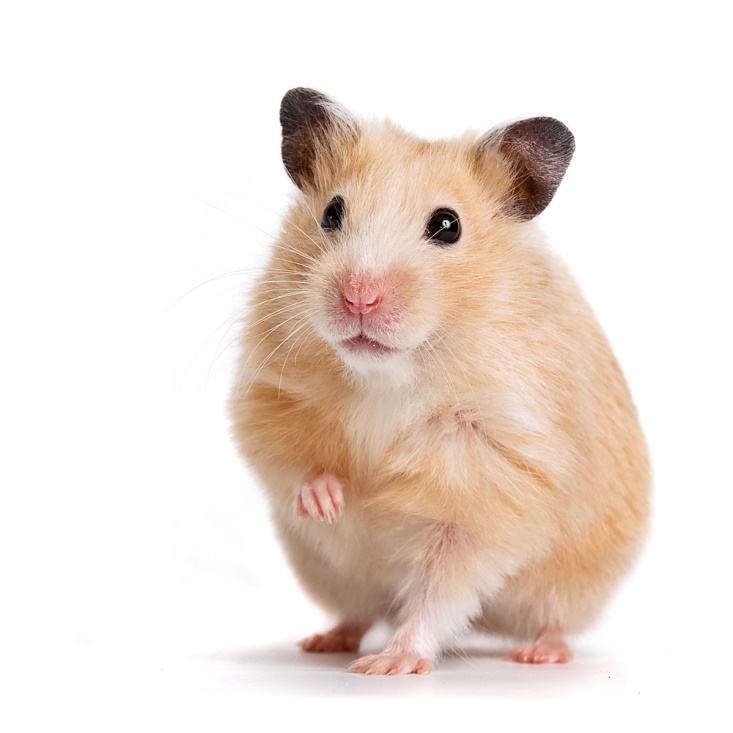 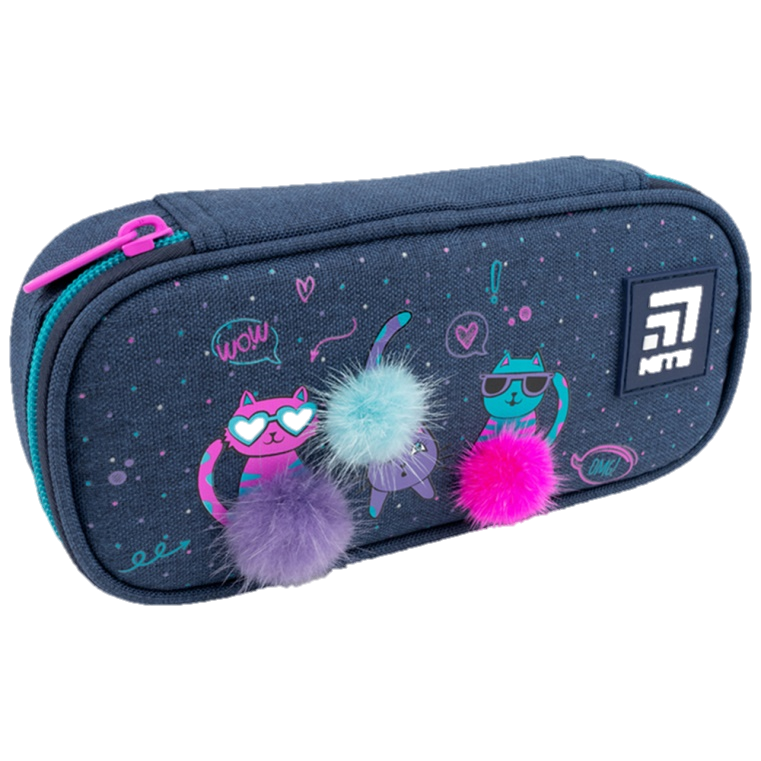 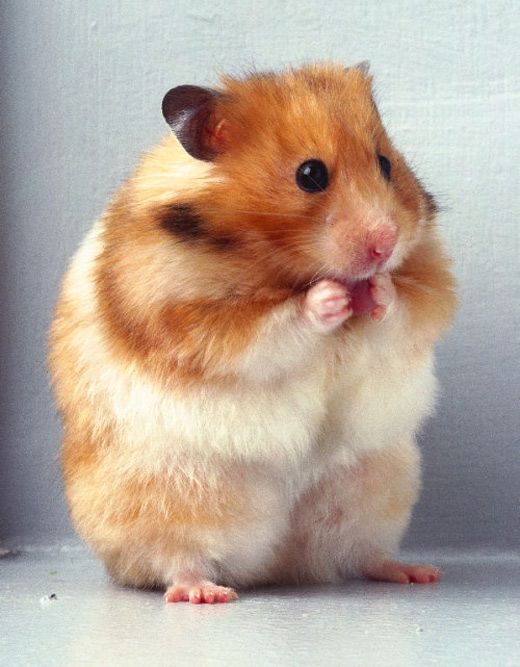 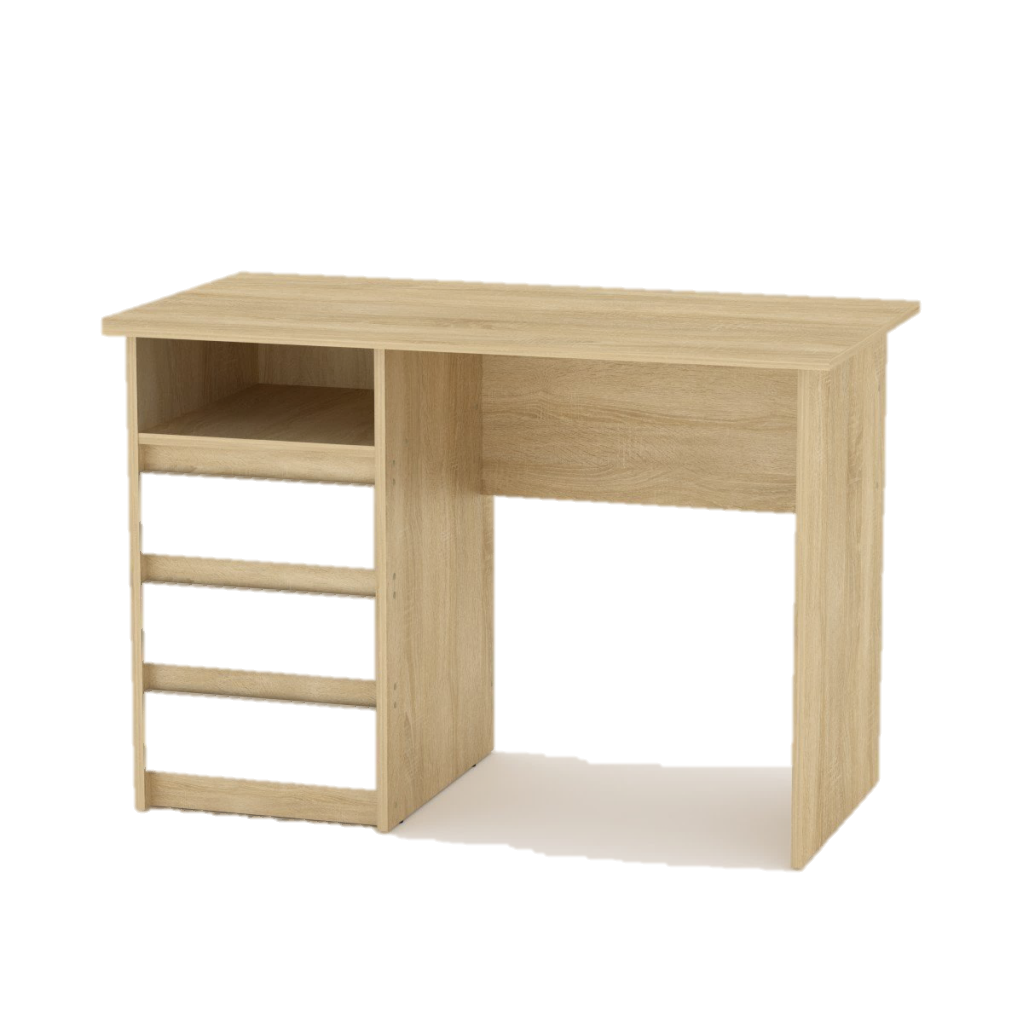 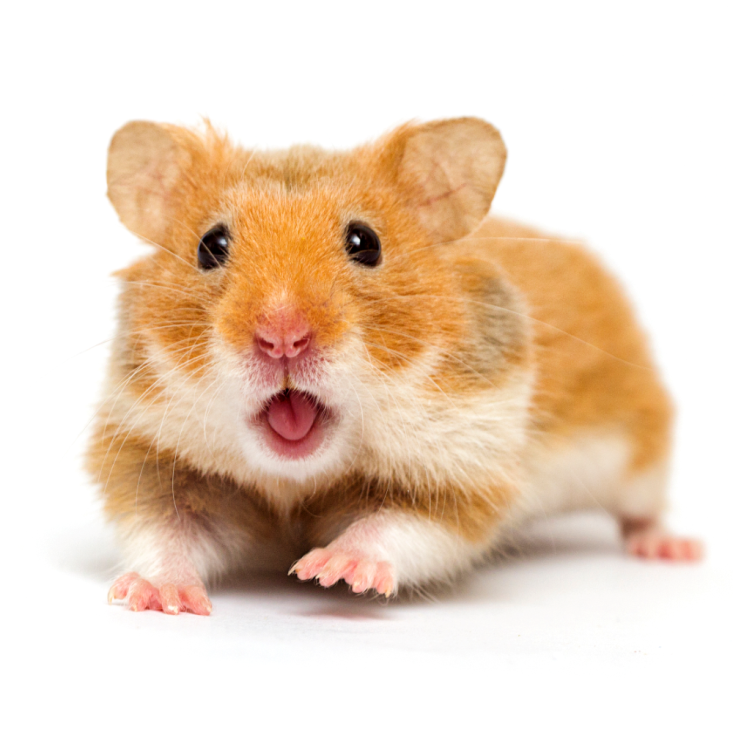 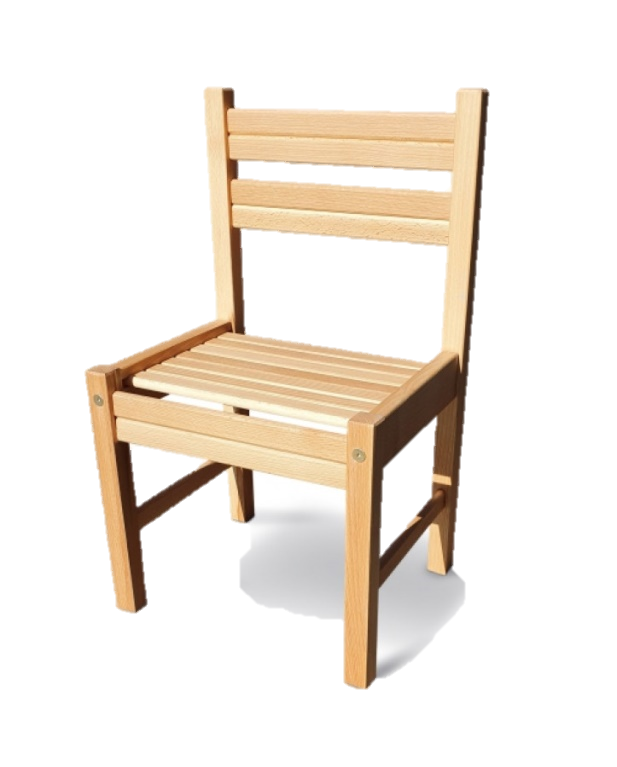 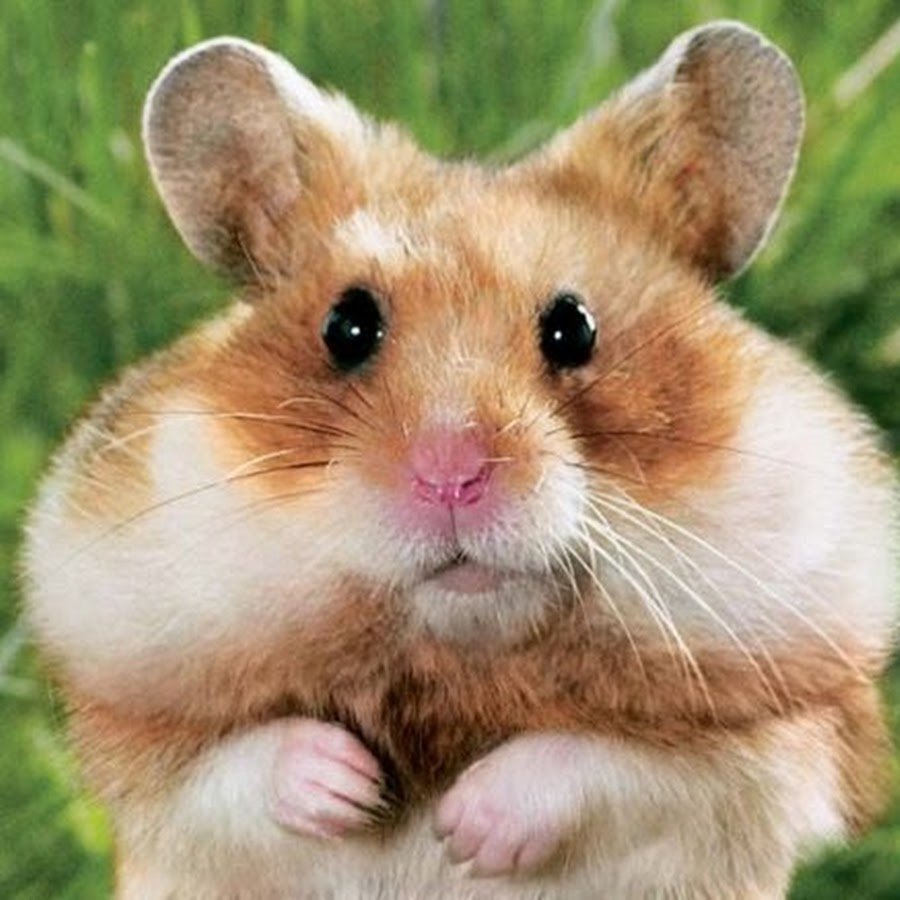 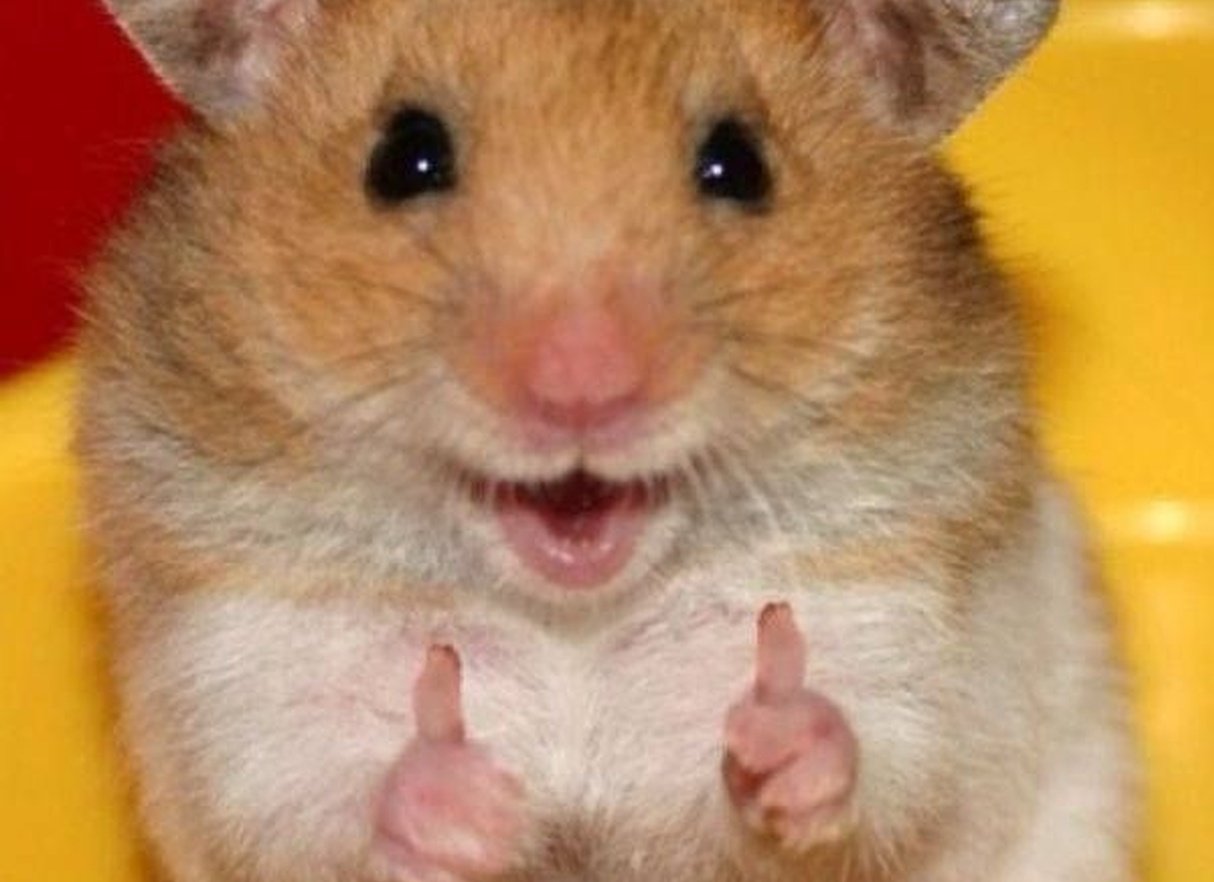